Бисер,стекляриус,бусины, пайетки
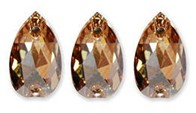 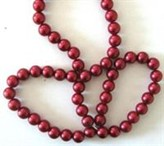 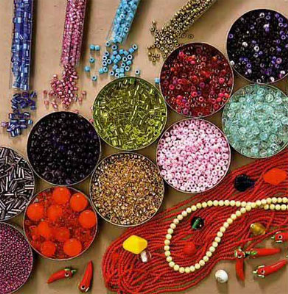 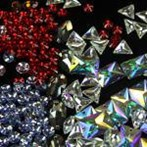 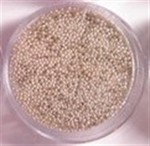 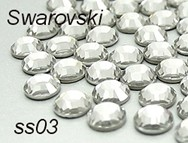 Перья ,ленты, кружево,вуали,обручи
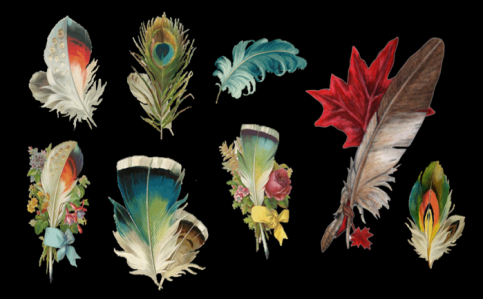 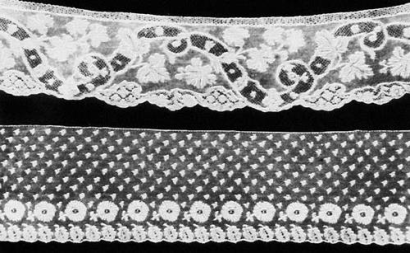 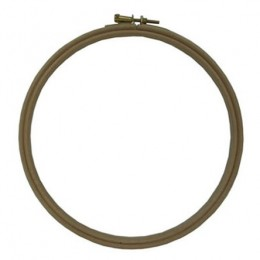 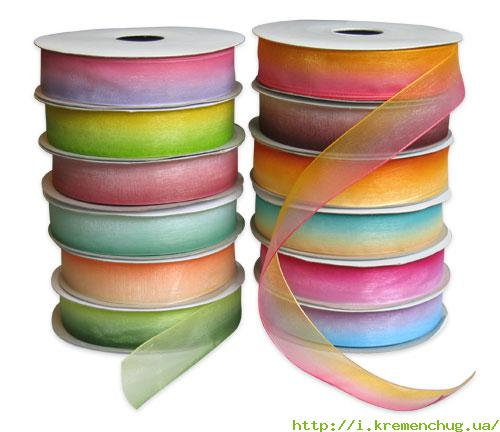 Технологическая последовательность изготовления цветовНаматывание проволоки на спицу
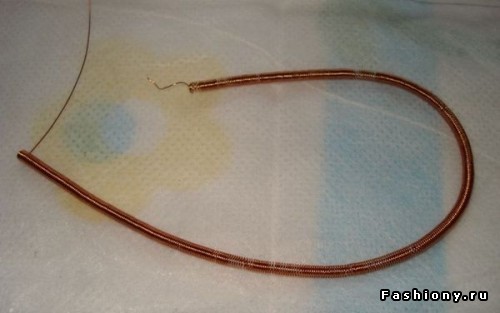 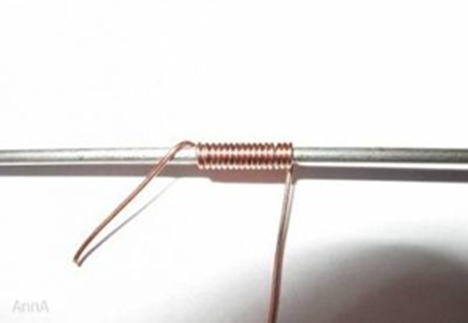 Заготовка  лепестков
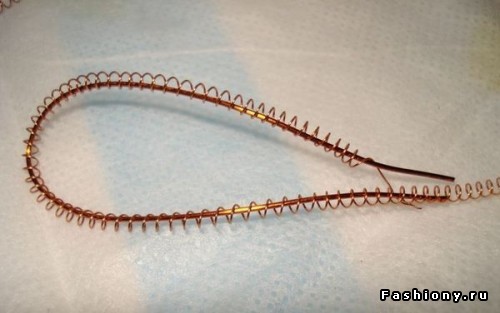 Обмотка лепестков нитками в разных направлениях
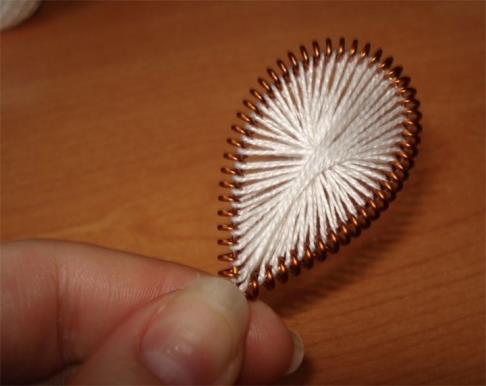 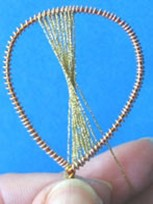 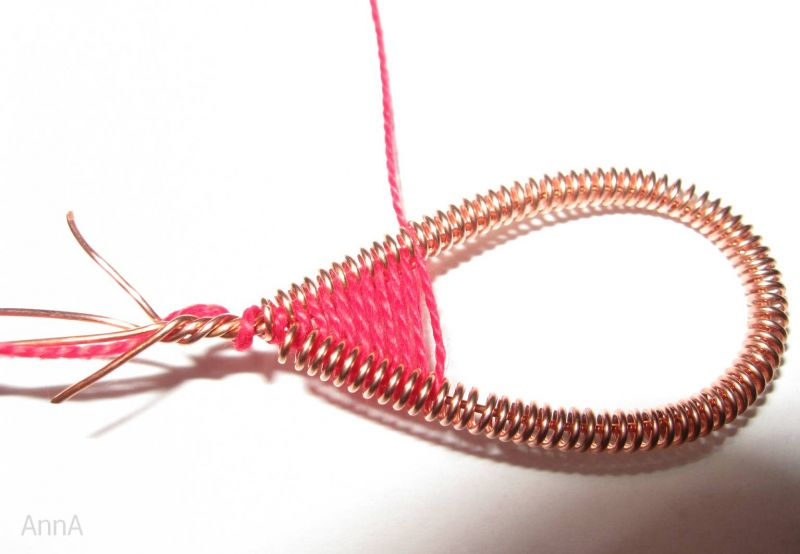 Изготовление тычинок
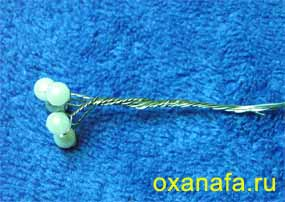 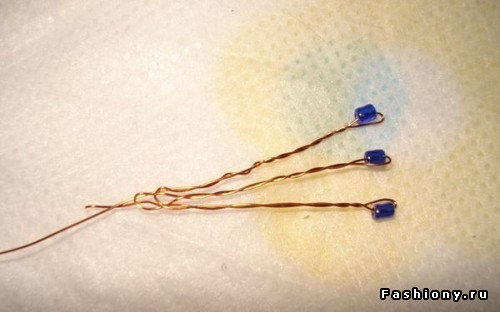